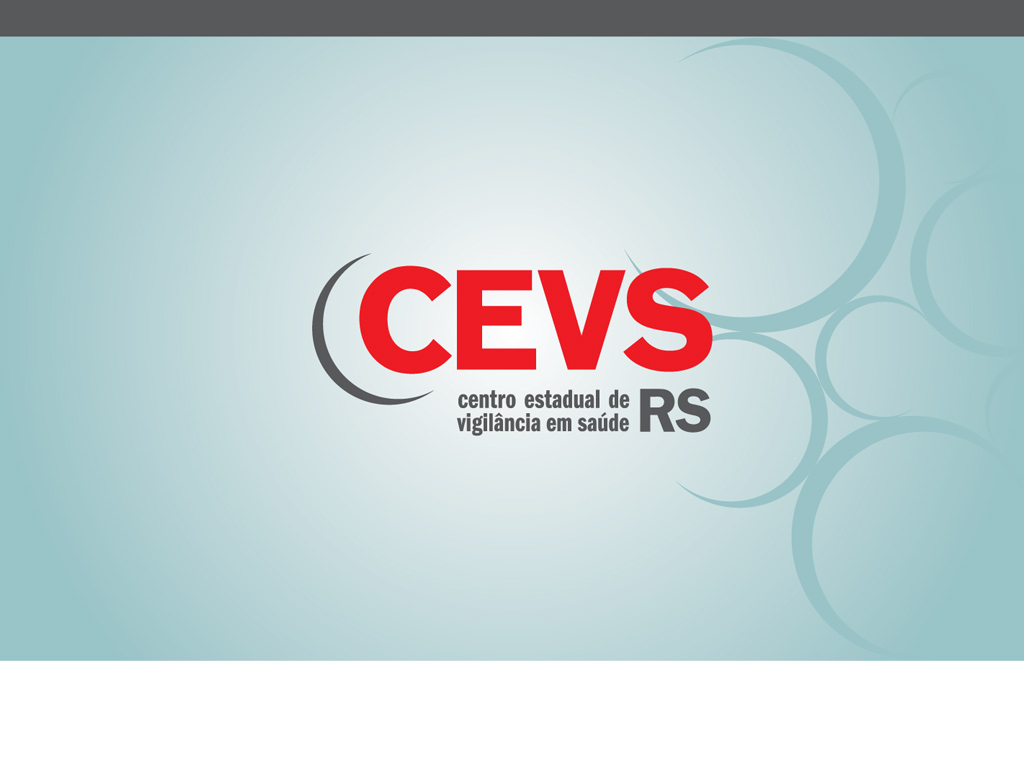 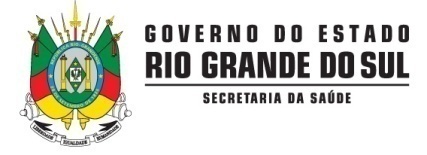 Atividade de Dispersão IIConstruir Metas de Vigilância em Saúde do Trabalhador para o Plano Municipal de Saúde
Enfermeira Maria Luiza de Lima – 3ª CRS; Fisioterapeuta Marisa Flores de Quadros – 7ª CRS;                     Med Vetª Roselle Mendes - 3ª CRS e Engº Agrº Salzano Barreto - CEVS/DVST
Relato do Processo de Construção dos Planos Municipais de Saúde
Iniciou  (    ) sim  (   ) não
Quem Coordena: ______________________
Esta assegurada a inserção de Metas referente à Política de Saúde do Trabalhador no PMS? 
                (    ) sim  (   ) não
Quais as Metas que você pretende propor? 
Obrigatórias:
 1) Investigação dos Óbitos – 100%
   2) Garantir a  Notificação (SIST/SINAN) de agravos (doenças e acidentes) relacionados ao Trabalho – 40/10.000
PMS Propostas de Metas e/ou Ações
Educação Permanente em Saúde do Trabalhador Municípios        
Outras:
          - Plano de Mapa de  Risco do Trabalho; 
          - Plano de Controle, informações, notificação de agrotóxicos; 
          - Plano de Atenção a Saúde do Trabalhodor de saúde; 
          - Plano de aproximação com a Atenção Básica;
         -  Outros...
Como Construí-las?
Conhecendo a totalidade das atividades produtivas desenvolvidas em seu Município, bem como  o perfil epidemiológico dos trabalhadores dos diversos setores.
PrimeiramenteElaborar um Diagnóstico Municipal em Saúde do Trabalhador
Município:______ CRS:________
População do Município:_________

Principais Atividades Econômicas:
(    ) Agricultura e pecuária – Nº Trabalhadores: .......
(    ) Geração de energia elétrica - Nº Trabalhadores: .......
(    ) Industria de beneficiamento grãos - Nº Trabalhadores: .......
(    ) Comércio - Nº Trabalhadores: .......
(    ) Educação/Ensino - Nº Trabalhadores: .......
(    )______________ - Nº Trabalhadores: .......
Atenção Básica
Nº de Unidade de Saúde: ________
Nº ESFs ___Rural (   ) Urbana (  )
Serviço de Urgência e Emergência
Pronto Socorro ____________________
UPA __________________________
Hospital(is) de Referência
............................
Serviços de Reabilitação
Serviços de Fisioterapia/Reabilitação      auditiva

CAPS (Centro de atenção psicossocial)

CEREST (Centro Regional de Referencia em Saúde do Trabalhador)
Controle Social
(     ) CMS
(     ) CIST
(     ) Sindicato de alimentação
(     ) Sindicato do comércio
(     ) Sindicato dos trabalhadores rurais
Desenvolver o Conhecimento e a Percepção Técnica para :
- Detectar a presença de riscos para a saúde presentes nos ambientes e processos de trabalho
Identificar as barreira existentes entre o risco e o agravo
Identificar as vulnerabilidades 
- Quais vão ser as barreiras em meu município?
          Ex: As empresas tem PCMSO?
                  Tem PPA? Tem PPRA? Tem PPCI?
                   Atenta às Leis sanitárias?
                    Vacinação em dia do trabalhadores?
salzano-barreto@saude.rs.gov.br
DVST/CEVS/SES-RS
051 3901 1145